CORRECTION: pages 7 et 8
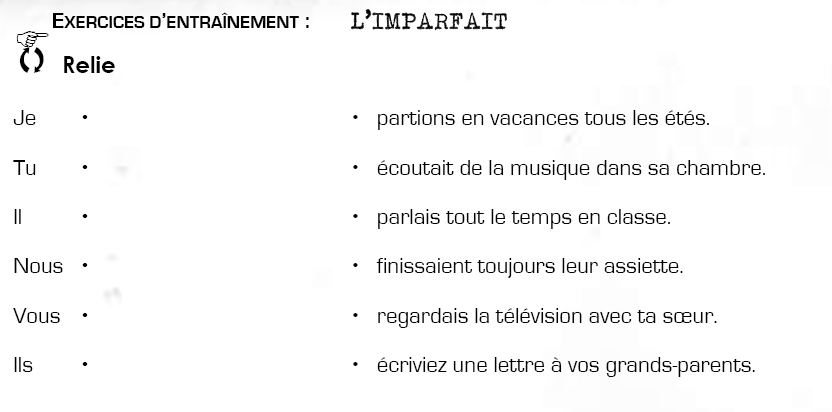 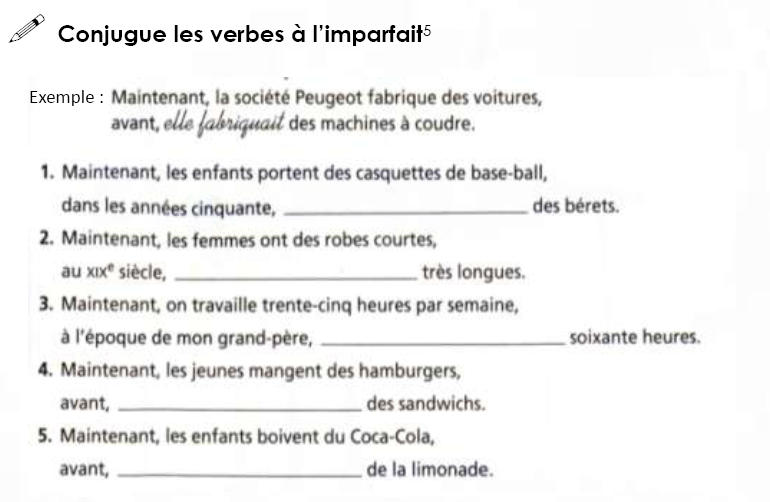 ils portaient
elles portaient/avaient
ils travaillaient
ils mangeaient
ils buvaient
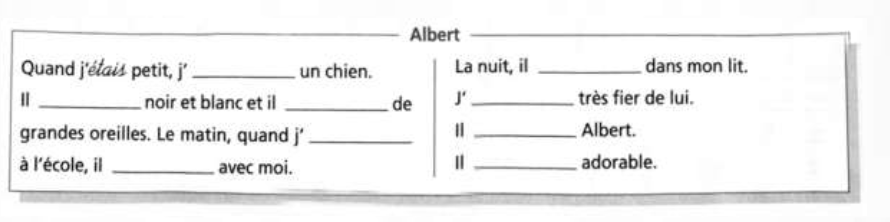 dormait
avais
étais
était
avait
s’appelait
allais
était
venait
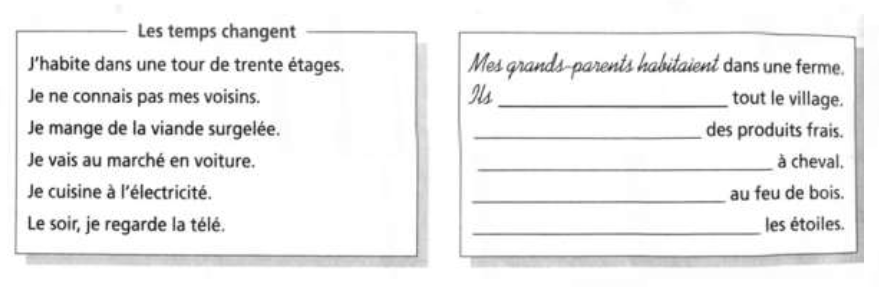 connaissaient
Ils mangeaient
Ils allaient au marché
Ils cuisinaient
Ils regardaient
DEVOIR: page 8
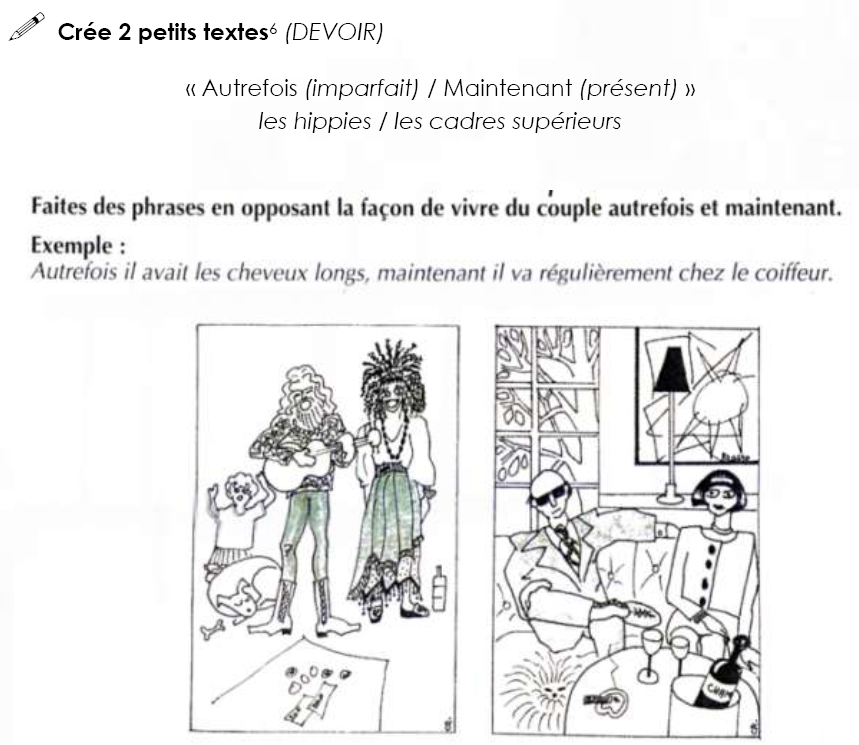